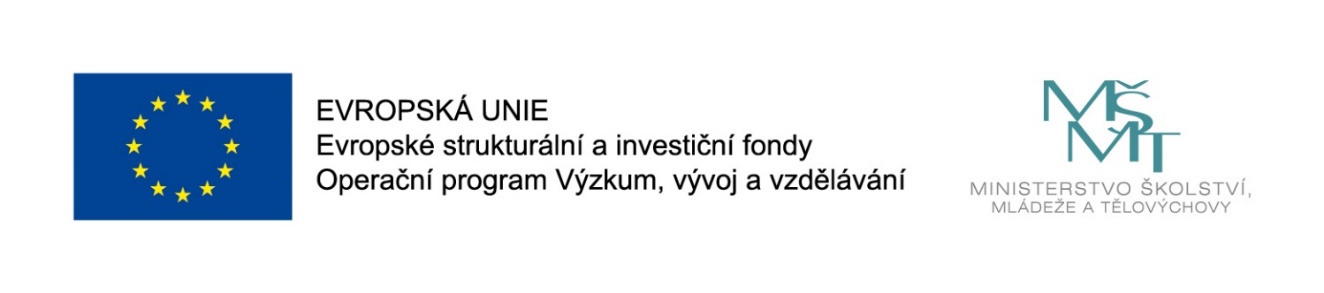 Názevprezentace
Prezentace předmětu:
MAKROEKONOMIE 

Vyučující:
Ing. Eva Kotlánová, Ph.D.
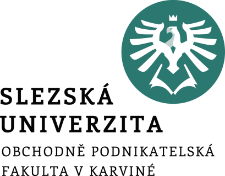 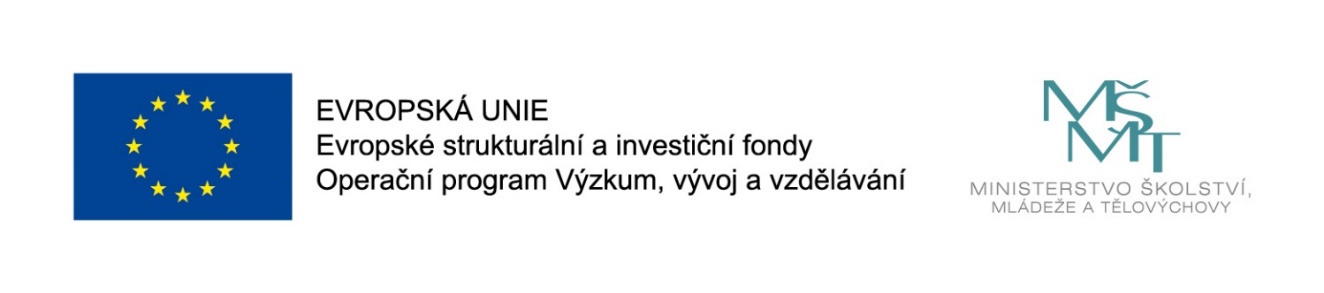 MODEL DŮCHOD-VÝDAJE
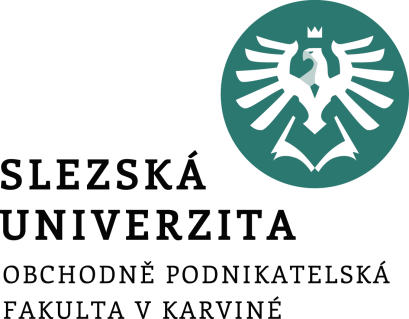 Makroekonomie
pro navazující studium
Prezentace č. 1
Obsah prezentace
Předpoklady modelu důchod-výdaje
Dvousektorový model (spotřeba, úspory, investice)
Rovnováha ve dvousektorové ekonomice
Třísektorový model (vládní sektor, multiplikátor vládních výdajů, autonomních daní a transférů)
Rovnováha ve třísektorové ekonomice
Čtyřsektorový model (funkce čistého exportu, multiplikátor otevřené ekonomiky)
Rovnováha ve čtyřsektorové ekonomice
3
Model důchod-výdaje
jednoduchý keynesiánský model určení rovnovážného důchodu, který sleduje jak změny jednotlivých složek agregátní poptávky (a tedy i agregátních výdajů) ovlivňují rovnovážný reálný důchod.
je modelem statickým
autory modelu jsou: L. R. Klain, A. H. Hansen, P. A. Samuelson
výdajový model s multiplikátorem
model 45°
4
Předpoklady modelu důchod-výdaje
konstantní úroková míra → neovlivňuje zamýšlené výdaje ekon. subjektů
model s fixními cenami → cenová hladina P je konstantní → Y reálný = Y nominální (cenová úroveň neovlivňuje AD)
existence produkční mezery → Y* > Y
dostatek kapitálové mobility → může být vyrobena produkce, která je poptávána
dostatečná nabídka práce na trhu práce
všechny nominální veličiny jsou reálnými veličinami
všechny počítané veličiny považujeme za exogenní proměnné
 předpokládáme uzavřenou ekonomiku
5
Dvousektorový model důchod-výdaje
sektor domácností a sektor firem
poptávkově orientovaná ekonomika → vše co je poptáváno, je i vyprodukováno (AD = Y), tato rovnost je v grafickém zobrazení tohoto modelu reprezentována přímkou pod úhlem 45°
produkce vyrobená = produkci prodané (ex post)  
Plánované agregátní výdaje (AE) jsou souhrnem spotřebních výdajů domácností (C) a výdajů firem na hrubé investice (I)

Y(AE) ≡ C + I
6
Spotřeba a spotřební funkce
Výdaje na spotřebu tvoří největší složku agregátních výdajů a jsou funkcí důchodu (Y), respektive disponibilního důchodu
Y = spotřeba (C) + úspory (S)
Spotřební výdaje jsou endogenní proměnnou
Spotřební funkce
C = Ca + c *YD
C – celková spotřeba                             
Ca – autonomní spotřeba
c*YD – indukovaná spotřeba       c (mpc) – mezní sklon ke spotřebě
7
Spotřební funkce – grafické znázornění
Linie 45 º
(C = Y)
C
C1 = Ca + c YD
Pozitivní úspory
C1
Ca
Negativní úspory
Y1
Y
Úspory a úsporová funkce
Úspory jsou rostoucí funkcí důchodu
Y = spotřeba (C) + úspory (S)
S= Y - (Ca + c*Y)
S= Ca - (1-c)*Y
s = 1 – c    (mezní sklon k úsporám, vyjadřuje, jaká část důchodu 		          disponibilního důchodu je domácnostmi uspořena) 
S= Sa + s* YD
S – celkové úspory                        
Sa – autonomní úspory (jsou rovny autonomní spotřebě)
s*YD – indukované úspory       s (mps) – mezní sklon k úsporám
9
Dvousektorový model důchod-výdaje
sektor domácností a sektor firem
Y(AE) ≡ C + I
Investice v tomto modelu považujeme za exogenní veličinu: I = Ia
AE=(Ca + c*YD ) + Ia
Vzhledem k neexistenci státu v rámci tohoto modelu a tedy i daní a transferů platí: YD = Y (disponibilní důchod = reálný důchod) 
Po vyčlenění autonomních výdajů (A = Ca + Ia) dostaneme
AE=A+ (c*YD)
10
Dvousektorový model důchod - výdaje
Linie 45 º (Y = AD)
E2
IU> 0
AD
AE (AD) = Ca + Ia + c *YD
E0
C = Ca + c*YD
E1
IU< 0
A = Ca+Ia
Ca
Y0
Y1
Y
Y2
Y0 – rovnovážný důchod        E1 – důchod (Y1) je menší než rovnovážný – čerpání zásob
E2 – důchod (Y2) je vyšší než rovnovážný – hromadění zásob
Rovnovážný důchod ve dvousektorovém modelu
12
Změna autonomních výdajů (růst investic)
Linie 45 º (Y = AD)
AD
AD1 = A0 + c*Y + ΔIa
E1
AD0 = A0  + c*Y
E0
A1 = A0+ ΔIa
A0
Y1
Y0
Y
Změna autonomních výdajů posouvá křivku AD
Jak velká bude změna Y způsobená změnou investic?
Jednoduchý výdajový multiplikátor (α)
14
Třísektorový model důchod-výdaje
sektor domácností (C), firem (I) a stát (vládní výdaje – G, transfery – TR, daně – T)
Y(AE) ≡ C + I + G
Vládní výdaje (G) a transfery (TR) – autonomní veličiny
Daně (T) = autonomní daně (Ta) + indukované daně (t*Y), kde t je daňová sazba
Vlivem daní a transferů se mění funkce disponibilního důchodu
YD = Y + TR – T
YD = Y + TR – (Ta + t*Y)
a také spotřeby	C = Ca + c * (Y + TR – Ta –t*Y)
15
Agregátní výdaje ve třísektorové ekonomice
sektor domácností a sektor firem a stát
Y(AE) ≡ C + I + G
AE = Ca + c * (Y + TR – Ta –t*Y) + Ia + G
AE = Ca + c *Y – c*Ta - c*t*Y + c*TR + Ia + G
Z toho autonomní výdaje
A = Ca + c*TR – c*Ta + Ia + G
Potom agregátní výdaje
AE = AD = A + c* (1 – t)*Y
16
Rovnovážný produkt ve třísektorovém modelu
Linie 45 º (Y = AD)
AD
AD1 = A1 + c*(1-t)*Y
E1
AD0 = A0  + c*YD
A1 = A0+ G
E0
A0 = Ca+Ia
Y1
Y0
Y
A0 – dvousektorová ekonomika                                               A1 – třísektorová ekonomika
Menší sklon křivky AD1 je dán působením daňové sazby
Rovnovážný důchod ve třísektorovém modelu
18
Multiplikátory ve třísektorové ekonomice
19
Změny ve třísektorovém modelu důchod-výdaje
Pokud dojde ke změně autonomních výdajů (A), bude se posouvat celá křivka (růst A – posun nahoru, pokles A – posun dolů)
Pokud se změní některá ze složek multiplikátoru αG ,bude křivka AD měnit svůj sklon (otáčí se):
Křivka AD se otáčí doleva (nahoru)  při ↑ αG, ↑c a ↓t , výsledkem je růst produktu
Křivka AD se otáčí doprava (dolů) při ↓ αG,  ↓c a ↑t, výsledkem je pokles produktu
20
Růst důchodové daně ve třísektorovém modelu
Linie 45 º (Y = AD)
AD
AD0 = A0  + c*(1-t)*Y
E0
AD1 = AD0 + Δt
E0
A0 = Ca + c*TR – c*Ta + Ia + G
Y0
Y0
Y
Růst důchodové daně způsobí pokles multiplikátoru (αG) otočení křivky AD doprava (dolů) a pokles produktu (Y)
Státní rozpočet a úroveň rovnovážného produktu
Saldo státního rozpočtu je dáno rozdílem mezi příjmy a výdaji
Příjmy tvoří daně (T), které jsou navázány na výkon ekonomiky (produkt Y)
Výdaje tvoří ve třísektorové ekonomice vládní výdaje (G) a transfery (TR)
BS = T - (G + TR)
BS = (Ta + t*Y ) - (G +TR)
Rozpočet může být:
 přebytkový BS > 0
deficitní BS < 0
Vyrovnaný BS = 0
22
Státní rozpočet a úroveň rovnovážného produktu
BS
BS  = t*Y – G – TR)
0
Rozpočtový deficit
-(G + TR)
Y*
Y
Sklon přímky BS je dán sazbou důchodové daně
Přímka rozpočtového přebytku je rostoucí, protože s růstem důchodu se zvyšují daňové příjmy vlády a snižuje se deficit, resp. vzniká a zvyšuje se rozpočtový přebytek
Státní rozpočet a úroveň rovnovážného produktu
Celkové (skutečné) saldo státního rozpočtu je tvořeno:
Strukturální složkou (stav při plné zaměstnanosti)
BSstrukturální= Ta + tY*– G – TR

Cyklickou složkou
BScyklický =  t (Y - Y*)

BS = BSstrukturální + BScyklický
24
Čtyřsektorový model důchod-výdaje
sektor domácností (C)
Sektor firem (I)
stát (vládní výdaje – G, transfery – TR, daně – T) 
 zahraničí (NX)
Y(AE) ≡ C + I + G + NX

Vlivem působení zahraniční se funkce disponibilního důchodu nemění
YD = Y + TR – T
25
Funkce čistého exportu (NX)
Čistý export (NX) je rozdíl mezi exportem (EX) a importem (IM)
NX = EX – IM
Export je veličina autonomní (exogenní)  EX = EXA
Import se skládá z části autonomní (IMA) a indukované (m*Y) 
      IM = IMA + m*Y, kde m je mezní sklon k importu 
Potom 
NX = EXA – (IMA + m*Y)
NX = NXA – m*Y
26
Agregátní výdaje ve čtyřsektorové ekonomice
sektor domácností a sektor firem a stát
Y(AE) ≡ C + I + G + NX
AE = Ca + c * (Y + TR – Ta –t*Y) + Ia + G + NXA – m*Y
AE = Ca + c *Y – c*Ta - c*t*Y + c*TR + Ia + G + NXA – m*Y
Z toho autonomní výdaje
A = Ca + c*TR – c*Ta + Ia + G + NXA
Potom agregátní výdaje
AE = AD  = A + [c* (1 – t) – m]*Y
27
Rovnovážný produkt ve třísektorovém modelu
Linie 45 º (Y = AD)
AD
AD1 = A1 + [c*(1-t)-m]*Y
E1
AD0 = A0  + c*(1-t)*Y
A1 = A0+ NXA
E0
A0 = Ca+Ia+G
Y1
Y0
Y
A0 – třísektorová ekonomika                                               A1 – čtyřsektorová ekonomika
Menší sklon křivky AD1 je dán působením mezního sklonu k importu
Rovnovážný důchod ve čtyřsektorovém modelu
29
Multiplikátor ve čtyřsektorové ekonomice
30
Změny ve čtyřsektorovém modelu důchod-výdaje
Pokud dojde ke změně autonomních výdajů (A), bude se posouvat celá křivka (růst A – posun nahoru, pokles A – posun dolů)
Pokud se změní některá ze složek multiplikátoru αF ,bude křivka AD měnit svůj sklon (otáčí se):
Křivka AD se otáčí doleva (nahoru)  při ↑ αF, ↑c a ↓t, ↓m , výsledkem je růst produktu
Křivka AD se otáčí doprava (dolů) při ↓ αF,  ↓c a ↑t, ↑m, výsledkem je pokles produktu
31
Vztahy mezi multiplikátory
Čím více sektorů je zapojeno, tím je multiplikační efekt slabší
Platí tedy že:
α  > αG > αF
A zároveň
αG  > αTR > αTA
32
Důležitá identita
C + IA + G + EX = AE = Y = C + S + (TAT - TR) + IM
IA + G + EX  =  S + (TAT - TR) + IM
(G+ TR - TAT) +(EX-IM) +  IA  =  S
Zdroje
BENASSY, J., P., 2011. Macroeconomic Theory. Oxford University Press.  ISBN 9780199924219.
CAHLÍK, T., M. HLAVÁČEK a J. SEIDLER J., 2013. Makroekonomie, 2. vydání. Praha: Karolinum. ISBN 978-80-2461-906-4.
KOTLÁNOVÁ, E. a K. TUREČKOVÁ, 2014.  Makroekonomie. Karviná: OPF v Karviné. ISBN 978-80-7510-076-4.
ŠEVELA, M., 2012. Makroekonomie II. Středně pokročilý kurz. Brno: Mendelova univerzita. ISBN 978-80-7375-609-3.
SOUKUP, J. a KOL., 2010. Makroekonomie: moderní přístup. Praha: Management Press. ISBN 978-80-7261-219-2.
HOLMAN, R., 2010. Makroekonomie: středně pokročilý kurz. Praha: C.H.Beck. ISBN 978-80-7179-861-3.
MANKIW, N., G., 2015.  Principles of Macroeconomics. 7th edition. Cengage Learning. ISBN 978-0-538-4306-6.
34
Děkuji za pozornost a přeji hezký den☺
35